2025年01月12日
主日崇拜

教会聚会
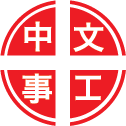 中文崇拜：每周日上午  9:30 , Baskin Chapel
中文主日學：每周日上午 11:00 , 教室2140B
  生命團契：每周五晚上  6:30 , 教室2103
请大家安静，预备心
我以禱告來到你跟前
Into Your Presence I Come In Prayer
禱告
I Pray
John 約翰福音
14:11-21
11 你们当信我，我在父里面，父在我里面。即或不信，也当因我所作的事信我。
12 我实实在在地告诉你们，我所作的事，信我的人也要作。并且要作比这更大的事。因为我往父那里去。

11 Believe me when I say that I am in the Father and the Father is in me; or at least believe on the evidence of the miracles themselves.
12 I tell you the truth, anyone who has faith in me will do what I have been doing. He will do even greater things than these, because I am going to the Father.
13 你们奉我的名，无论求什么，我必成就，叫父因儿子得荣耀。
14 你们若奉我的名求什么，我必成就。

13 And I will do whatever you ask in my name, so that the Son may bring glory to the Father.
14 You may ask me for anything in my name, and I will do it.
15 你们若爱我，就必遵守我的命令。
16 我要求父，父就另外赐给你们一位保惠师，（或作训慰师下同）叫他永远与你们同在。

15 If you love me, you will obey what I command.
16 And I will ask the Father, and he will give you another Counselor to be with you forever--
17 就是真理的圣灵，乃世人不能接受的。因为不见他，也不认识他。你们却认识他。因他常与你们同在，也要在你们里面。
18 我不撇下你们为孤儿，我必到你们这里来。

17 the Spirit of truth. The world cannot accept him, because it neither sees him nor knows him. But you know him, for he lives with you and will be in you.
18 I will not leave you as orphans; I will come to you.
19 还有不多的时候，世人不再看见我。你们却看见我。因为我活着，你们也要活着。
20 到那日，你们就知道我在父里面，你们在我里面，我也在你们里面。

19 Before long, the world will not see me anymore, but you will see me. Because I live, you also will live.
20 On that day you will realize that I am in my Father, and you are in me, and I am in you.
21 有了我的命令又遵守的，这人就是爱我的。爱我的必蒙我父爱他，我也要爱他，并且要向他显现。

21 Whoever has my commands and obeys them, he is the one who loves me. He who loves me will be loved by my Father, and I too will love him and show myself to him."
祈禱
Prayer
不變的應許
Unchanging Promise
奉獻祈禱
Offertory Prayer
Genesis 創世記
6:11-22
11 世界在神面前败坏，地上满了强暴。
12 神观看世界，见是败坏了。凡有血气的人，在地上都败坏了行为。

11 Now the earth was corrupt in God's sight and was full of violence.
12 God saw how corrupt the earth had become, for all the people on earth had corrupted their ways.
13 神就对挪亚说，凡有血气的人，他的尽头已经来到我面前。因为地上满了他们的强暴，我要把他们和地一并毁灭。
14 你要用歌斐木造一只方舟，分一间一间地造，里外抹上松香。

13 So God said to Noah, "I am going to put an end to all people, for the earth is filled with violence because of them. I am surely going to destroy both them and the earth.
14 So make yourself an ark of cypress wood; make rooms in it and coat it with pitch inside and out.
15 方舟的造法乃是这样，要长三百肘，宽五十肘，高三十肘。
16 方舟上边要留透光处，高一肘。方舟的门要开在旁边。方舟要分上，中，下三层。

15 This is how you are to build it: The ark is to be 450 feet long, 75 feet wide and 45 feet high.
16 Make a roof for it and finish the ark to within 18 inches of the top. Put a door in the side of the ark and make lower, middle and upper decks.
17 看哪！我要使洪水泛滥在地上，毁灭天下。凡地上有血肉，有气息的活物，无一不死。
18 我却要与你立约，你同你的妻，与儿子，儿妇，都要进入方舟。

17 I am going to bring floodwaters on the earth to destroy all life under the heavens, every creature that has the breath of life in it. Everything on earth will perish.
18 But I will establish my covenant with you, and you will enter the ark-you and your sons and your wife and your sons' wives with you.
19 凡有血肉的活物，每样两个，一公一母，你要带进方舟，好在你那里保全生命。
20 飞鸟各从其类，牲畜各从其类，地上的昆虫各从其类。每样两个，要到你那里，好保全生命。

19 You are to bring into the ark two of all living creatures, male and female, to keep them alive with you.
20 Two of every kind of bird, of every kind of animal and of every kind of creature that moves along the ground will come to you to be kept alive.
21 你要拿各样食物积蓄起来，好作你和它们的食物。
22 挪亚就这样行。凡神所吩咐的，他都照样行了。

21 You are to take every kind of food that is to be eaten and store it away as food for you and for them."
22 Noah did everything just as God commanded him.
今日證道

祷告的应许

Promises of Prayer

王牧师
默 祷
Prayerful Meditation
報 告
Announcements
BBC 中文事工通知
歡迎新朋友
Welcome New Friends
祝 福
Benediction
彼此問安
Greeting of Peace